Hepatitt B-vaksine Innføring av hepatitt B-vaksine i barnevaksinasjonsprogrammet 2017Margrethe Greve-Isdahl, barnelege Folkehelseinstituttet
1 Sykdom og forekomst av hepatitt B
2 Seksvalent vaksine
3 Oppfølging av barn av mødre med hepatitt  B
Illustrasjonsbilder fra Colourbox.com
Hepatitt B-vaksine
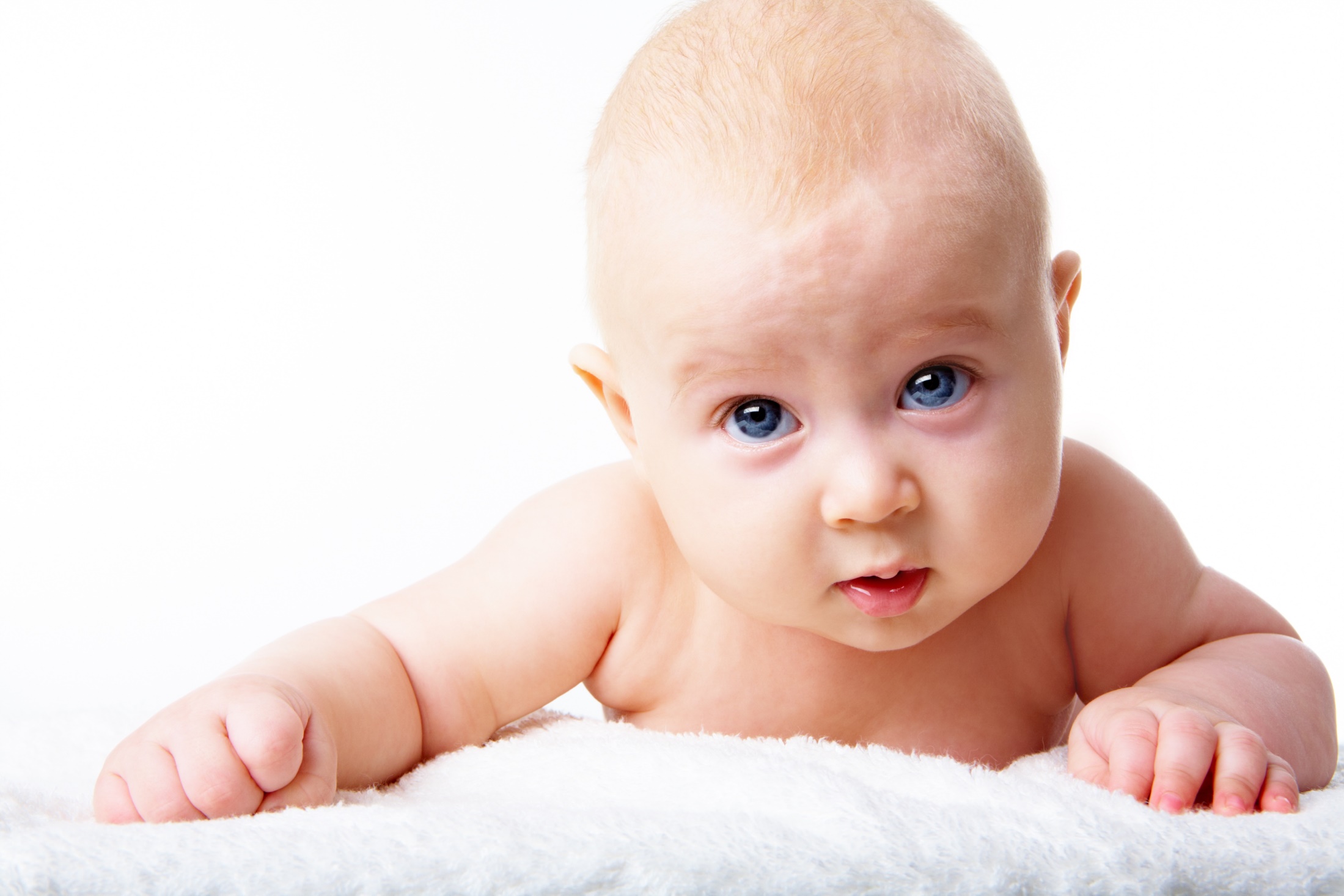 Tilbys alle barn født fra 1.november 2016
Men en risikogruppe som må identifiseres:
Barn av mødre med kronisk hepatitt B-infeksjon skal følge eget vaksinasjonsregime
Hepatitt B-positiv mor = HBsAg, anti-HBc og/eller HBeAg påvist
Gjelder ca 500 barn hvert år
[Speaker Notes: Hep B tilbys i BVP

Unngå smitte under/etter fødsel ved egen behandling og oppfølging]
Alder og risiko for kronisk infeksjon
Nyfødte     	 > 	90 %
Skolealder  	< 	10 %
Voksne 		<  	  5 %
Alder ved infeksjon
[Speaker Notes: Personer med Down’s syndrom har like stor risiko for å bli bærer som nyfødte]
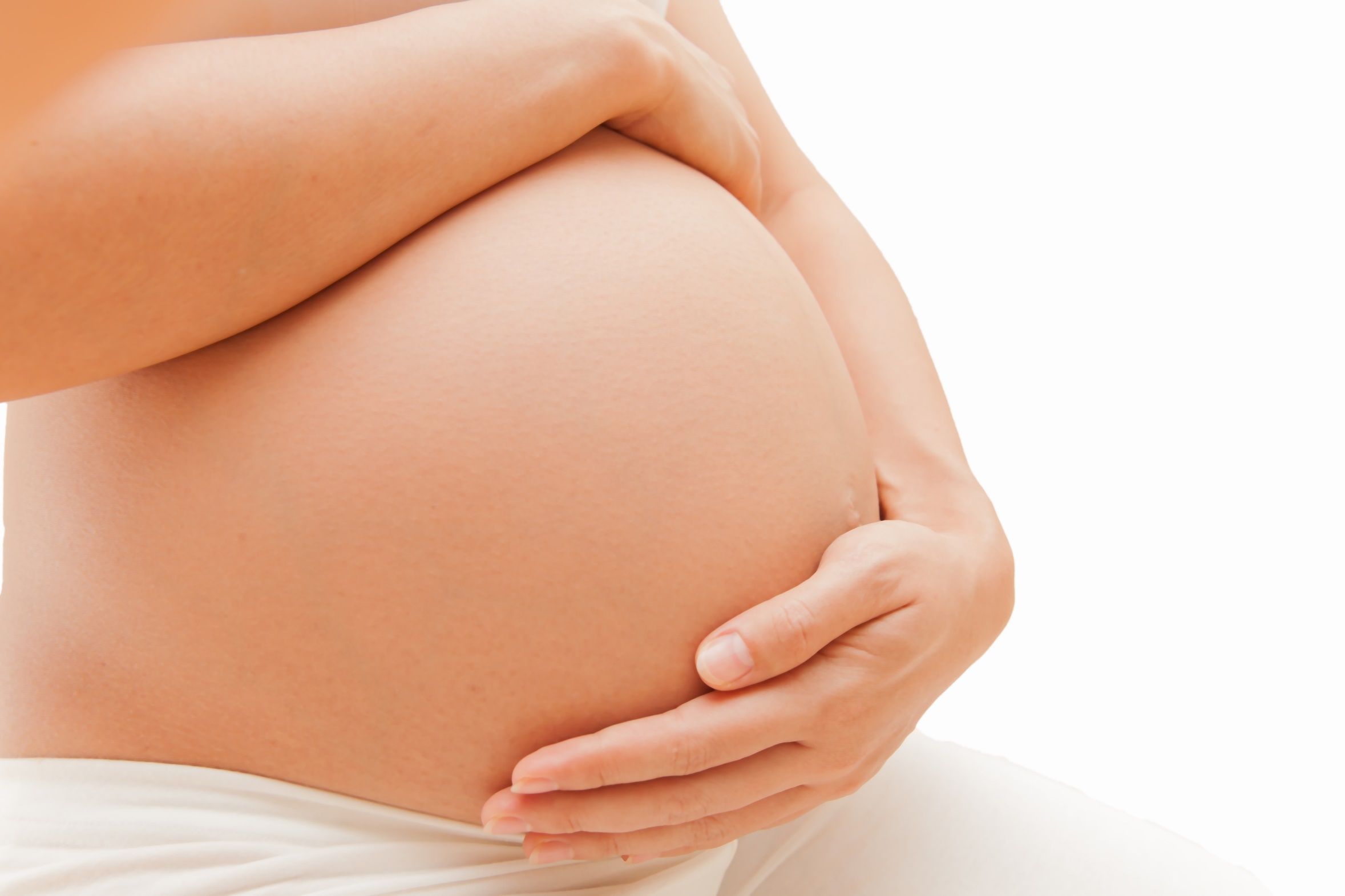 Mangelfull oppfølging i Norge?
Flere tilfeller mor-barn smitte oppdages hvert år
Oppdages oftest tilfeldig mange år senere
Mange barn har vært mangelfullt vaksinert
[Speaker Notes: flere tilfeller mor-barn smitte oppdages hvert år, og mange har vært mangelfullt vaksinert. Tilfellene oppdages oftest mange år etter ved en tilfeldighet]
Hva består posteksponeringsbehandling av?
Hepatitt B-immunglobulin (HBIG)
Hepatitt B-vaksine
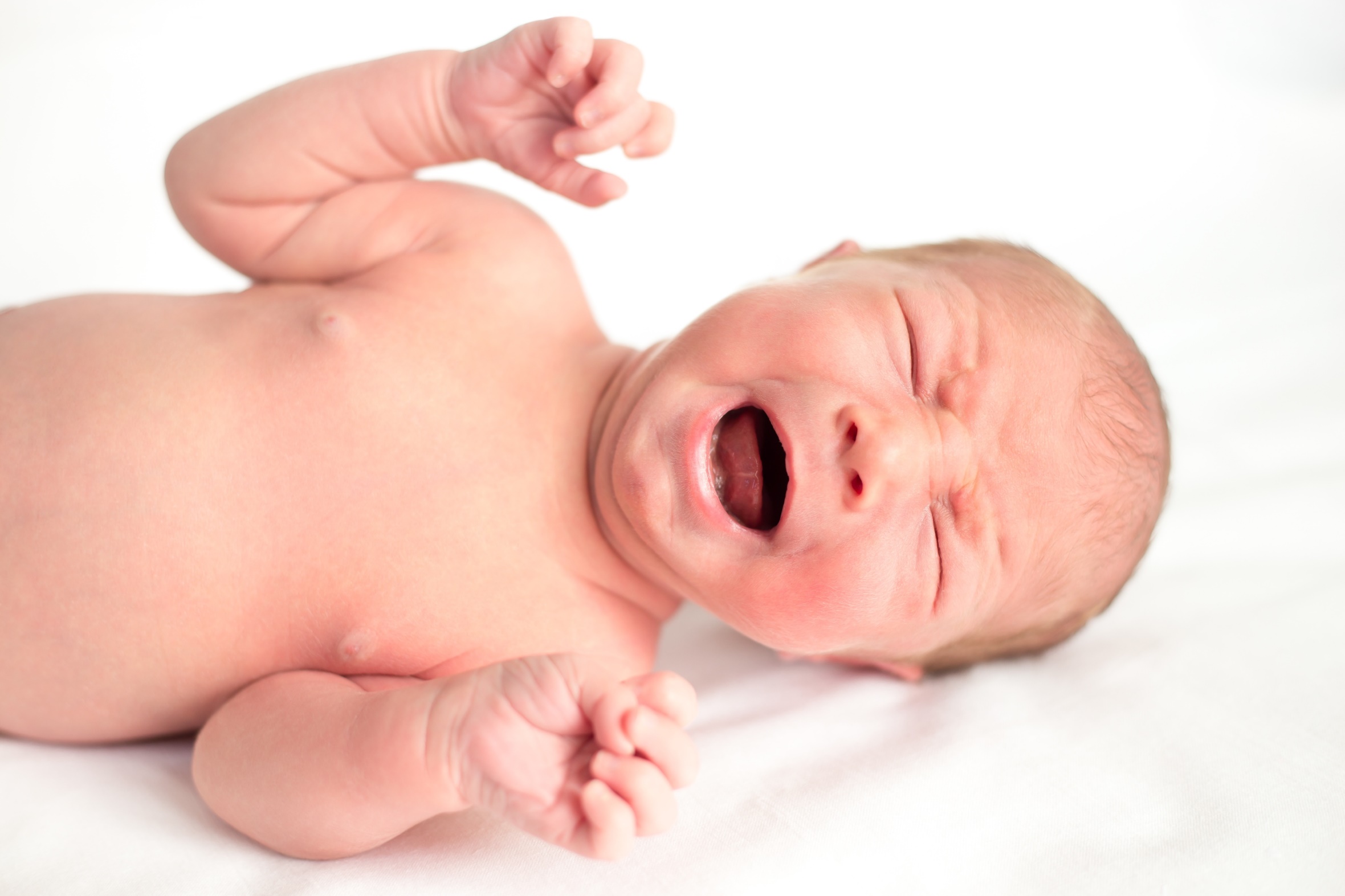 Hvor effektiv er posteksponeringsbehandling?
Målsetning er å oppnå beskyttende antistoffer så snart som mulig etter fødsel
Kan forebygge 85–95 % av infeksjoner hos barna
Vesentlig at behandlingen startes tidlig etter fødsel og følges opp
6
[Speaker Notes: Første døgn – første uke – start uansett
HVIS DET BLIR GITT RIKTIG kan HBIG og vaksine forhindre 85-95% av infeksjoner hos barnet.]
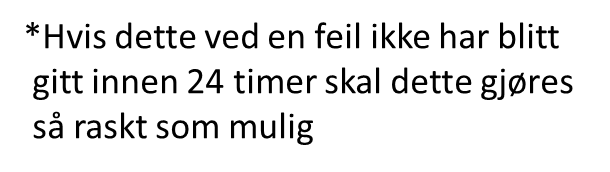 Følgende tre blodprøver skal rekvireres av fastlege:
Oppsummering
Barn av hepatitt B-positive mødre skal følges opp spesielt
Behandlingen skal startes innen 24 timer etter fødsel
Alle doser skal gis på angitt tidspunkt
Helsepersonell har ansvar for å informere hverandre i tide
Skal følges opp med blodprøvekontroll